ВРЕДНО ЛИ КУРИТЬ?
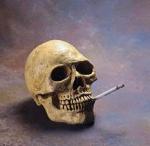 Над проектом работали учащиеся 6 «б»  класса  МОУ «СОШ №2  г. Калининска Саратовской области»
Руководитель: учитель математики Парфенова Т.А.
«Табак приносит вред телу, разрушает разум, отупляет целые нации.»
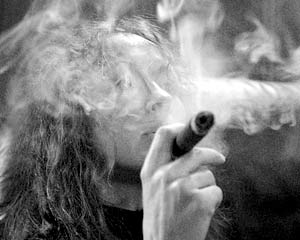 О. де Бальзак
Немного истории и статистики
Были времена, когда люди на Руси не знали, что такое табак. Торговля табаком  и курение были разрешены в 1697 году в царствование Петра I.
  		 А сейчас у нас курит чуть ли не полстраны. Пятая часть населения страны начинает курить  в 14 лет. За год выкуривается приблизительно 100 млрд  сигарет. Количество курящих мужчин уменьшается, в то же время количество курящих женщин растёт.
Основным действующим  началом табака является никотин. 
     Никотин - это чрезвычайно действующий яд,
 действующий на нервную систему, пищеварение, органы дыхания и сердечнососудистую систему.
Здоровье – в пепел?!
Курильщики нашей школы(результаты анонимного анкетирования: курят изредка  или  пробовали курить)
Причины начала курения
Подражание взрослым
Курить модно, престижно
Влияние товарищей
Баловство
Курение в  компании – обязанность
Курение – признак самостоятельности
Яркая, настойчивая реклама
Недостаточная осведомлённость о вреде курения
Мы подсчитали, что…
66% пап наших учащихся курят.
8% наших мам курят.
98% учащихся знают о том, что курение  приносит вред здоровью.
 70% уч.  5 - 9 кл. неприятно общаться с человеком, который курит.
90% уч. отрицательно относятся к курящим девушкам и женщинам.
67% курящих хотят бросить курить.
Только факты
Средний российский курильщик тратит на сигареты около 10000 рублей в год
Одна сигарета сокращает жизнь курящего человека на 12 минут
Дети интенсивно курящего  человека пассивно выкуривают  6-7 сигарет
Вариант 1
2) Задача. 
Если секретарь курит, то допускает 4% ошибок на странице печатного текста.
Сколько всего печатных знаков в тексте, если допущено 32 ошибки.
Решение:
4%  - 0,04
32:0,04=3200:4=800 (знаков)

Ответ: 800 знаков в тексте.
1)
Вариант  2
1)
2) Задача.
Определите,  сколько процентов своего дохода тратит на сигареты человек, выкуривающий  одну пачку в сутки, если одна пачка сигарет стоит 20 руб., ежемесячная зарплата  6000 руб. (в месяце считать 30 дней).
Решение.
1) 20*30=600 (руб) – на сигареты в месяц
2)





Ответ: 10%
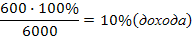 17 ноября – Международный день борьбы с курением!
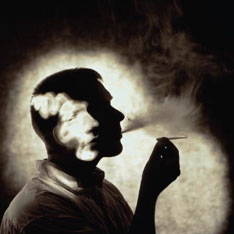 Выводы:
Люди курят, потому что возникает привыкание к табаку  из-за его наркотических свойств.
В основе привычки  - личные мотивы, условные рефлексы, которые закрепляются в сознании курящего.
Курение опасно для здоровья, особенно для растущего организма. Табак содержит сильные яды.
Привычка курить приобретает вид жизненной необходимости, хотя это не так.
Курение не помогает ни в учёбе, ни в работе!
Бросить курить под силу каждому!
Литература
Все цвета, кроме чёрного: находим ответы на трудные вопросы/А.Г. Макеева; под ред. М.М. Безруких – М.- Просвещение, 2005.-96 с.
Губительная сигарета. Деларю В.В. – 
   2–е издание – М.: Медицина, 1987. 
Мой выбор: учебно-метод. Пособие для учителей ср. школы/ Ахметова И.Ф. и др., М. -2003.